add to your faith…                   Knowledge
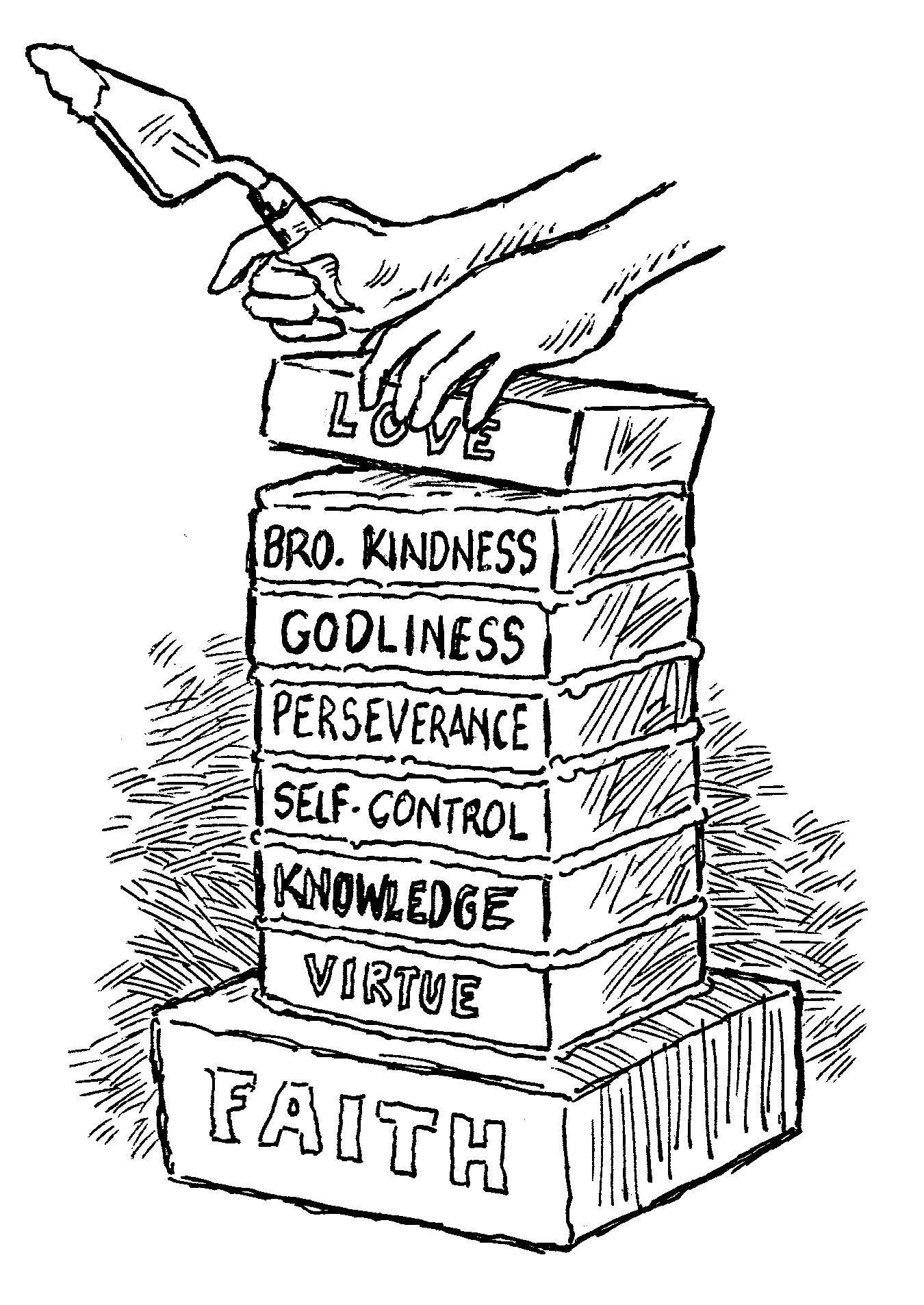 2 Peter 1:5-7
Knowledge
Insight, understanding, comprehension, knowing, grasping. 
A clear understanding of fact, truth, and duty. 

Knowledge must be sought with diligence.
Matt. 11:29; 28:20; Eph. 5:17; Heb. 5:12-14
Virtue and Knowledge
Courage (virtue) without knowledge can be misguided and dangerous (Rom. 10:1-3). 
Knowledge without courage is useless (James 4:17). 

Knowledge gives our virtue proper guidance, while virtue gives our knowledge usefulness and validation.
The Tragedy of Ignorance
Separates Us From the Life of God
Eph. 4:17-18; John 6:63, 68
Causes Us To Live In Lust
Eph. 4:19-24; 1 Pet. 1:13-15
Will Believe and Live in Error
Matt. 22:29
The Tragedy of Ignorance
We Will Twist the Scriptures
2 Pet. 3:16; 2 Tim. 2:15
Results in Eternal Destruction
Hosea 4:6; Acts 17:30-31
The Importance of Knowledge
Unlocks the Shackles of Sin
John 8:31-36; Rom. 6:16-18; 2 Pet. 2:20
Prohibits Sin in Our Life
Ps. 119:11; Matt. 4:1-11
Increases Our Spiritual Strength, Stability and Fruitfulness
Ps. 1:1-3; Col. 1:9-11
Grace and Peace Will Be Multiplied Unto Us
2 Pet. 1:2
We Must Give All Diligence To…
Seek Knowledge: “The heart of him who has understanding seeks knowledge…” (Prov. 15:14)
Acquire Knowledge: “The heart of the prudent acquires knowledge…” (Prov. 18:15). 
Receive Knowledge: “For if we sin willfully after we have received the knowledge of the truth…” (Heb. 10:26). 
Grow In Knowledge: “But grow in the grace and knowledge of our Lord and Savior Jesus Christ…” (2 Pet. 3:18). 
Abound In Knowledge: “And this I pray, that your love may abound still more and more in knowledge and all discernment” (Phil. 1:9).